02/22/11
Hidden Variables, the EM Algorithm, and Mixtures of Gaussians
Computer Vision
CS 543 / ECE 549 
University of Illinois

Derek Hoiem
HW 1 is graded
Mean = 93, Median = 98

A few comments
Diffuse component for estimating light color
Make sure to choose an appropriate size filter
Comparing frequencies for images at multiple scales
Wide variety of interesting apps
Maybe some would make good final project?
HW 1: Estimating Camera/Building Height
Today’s Class
Examples of Missing Data Problems
Detecting outliers
Latent topic models (HW 2, problem 3)
Segmentation (HW 2, problem 4)

Background
Maximum Likelihood Estimation
Probabilistic Inference

Dealing with “Hidden” Variables
EM algorithm, Mixture of Gaussians
Hard EM
Missing Data Problems: Outliers
You want to train an algorithm to predict whether a photograph is attractive.  You collect annotations from Mechanical Turk.  Some annotators try to give accurate ratings, but others answer randomly.

	Challenge: Determine which people to trust and the average rating by accurate annotators.
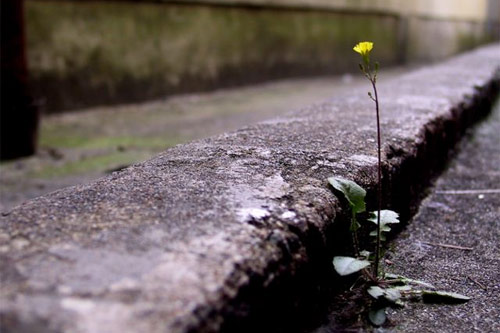 Annotator Ratings

10
8
9
2
8
Photo: Jam343 (Flickr)
Missing Data Problems: Object Discovery
You have a collection of images and have extracted regions from them.  Each is represented by a histogram of “visual words”.
	
	Challenge: Discover frequently occurring object categories, without pre-trained appearance models.
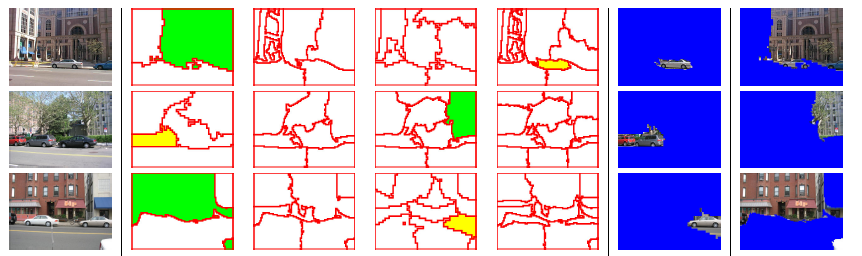 http://www.robots.ox.ac.uk/~vgg/publications/papers/russell06.pdf
Missing Data Problems: Segmentation
You are given an image and want to assign foreground/background pixels.

	Challenge: Segment the image into figure and ground without knowing what the foreground looks like in advance.
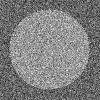 Foreground
Background
Missing Data Problems: Segmentation
Challenge: Segment the image into figure and ground without knowing what the foreground looks like in advance.

Three steps:
If we had labels, how could we model the appearance of foreground and background?
Once we have modeled the fg/bg appearance, how do we compute the likelihood that a pixel is foreground?
How can we get both labels and appearance models at once?
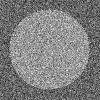 Background
Foreground
Maximum Likelihood Estimation
If we had labels, how could we model the appearance of foreground and background?
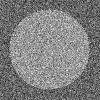 Background
Foreground
Maximum Likelihood Estimation
data
parameters
Maximum Likelihood Estimation
Gaussian Distribution
[Speaker Notes: Assume data is i.i.d. and solve using partial derivatives.]
Maximum Likelihood Estimation
Gaussian Distribution
Example: MLE
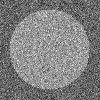 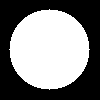 Parameters used to Generate
fg: mu=0.6, sigma=0.1
bg: mu=0.4, sigma=0.1
im
labels
>> mu_fg = mean(im(labels))
		mu_fg = 0.6012

>> sigma_fg = sqrt(mean((im(labels)-mu_fg).^2))
		sigma_fg = 0.1007

>> mu_bg = mean(im(~labels))
		mu_bg = 0.4007

>> sigma_bg = sqrt(mean((im(~labels)-mu_bg).^2))
		sigma_bg = 0.1007

>> pfg = mean(labels(:));
Probabilistic Inference
2.	Once we have modeled the fg/bg appearance, how do we compute the likelihood that a pixel is foreground?
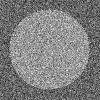 Background
Foreground
Probabilistic Inference
Compute the likelihood that a particular model generated a sample
component or label
Probabilistic Inference
Compute the likelihood that a particular model generated a sample
component or label
Probabilistic Inference
Compute the likelihood that a particular model generated a sample
component or label
Probabilistic Inference
Compute the likelihood that a particular model generated a sample
component or label
Example: Inference
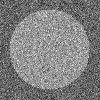 Learned Parameters
fg: mu=0.6, sigma=0.1
bg: mu=0.4, sigma=0.1
im
>> pfg = 0.5;
>> px_fg = normpdf(im, mu_fg, sigma_fg);
>> px_bg = normpdf(im, mu_bg, sigma_bg);
>> pfg_x = px_fg*pfg ./ (px_fg*pfg + px_bg*(1-pfg));
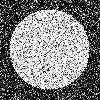 p(fg | im)
Dealing with Hidden Variables
3.	How can we get both labels and appearance models at once?
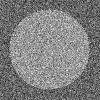 Background
Foreground
Mixture of Gaussians
mixture component
component model parameters
component prior
Mixture of Gaussians
With enough components, can represent any probability density function
Widely used as general purpose pdf estimator
Segmentation with Mixture of Gaussians
Pixels come from one of several Gaussian components
We don’t know which pixels come from which components
We don’t know the parameters for the components
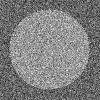 Simple solution
Initialize parameters

Compute the probability of each hidden variable given the current parameters

Compute new parameters for each model, weighted by likelihood of hidden variables

Repeat 2-3 until convergence
Mixture of Gaussians: Simple Solution
Initialize parameters

Compute likelihood of hidden variables for current parameters


Estimate new parameters for each model, weighted by likelihood
Expectation Maximization (EM) Algorithm
Goal:
Log of sums is intractable
Jensen’s Inequality
for concave funcions, such as f(x)=log(x)
See here for proof: www.stanford.edu/class/cs229/notes/cs229-notes8.ps
Expectation Maximization (EM) Algorithm
Goal:
E-step: compute 



M-step: solve
EM for Mixture of Gaussians (on board)
E-step:

M-step:
EM for Mixture of Gaussians (on board)
E-step:

M-step:
EM Algorithm
Maximizes a lower bound on the data likelihood at each iteration

Each step increases the data likelihood
Converges to local maximum

Common tricks to derivation
Find terms that sum or integrate to 1
Lagrange multiplier to deal with constraints
EM Demos
Mixture of Gaussian demo

Simple segmentation demo
“Hard EM”
Same as EM except compute z* as most likely values for hidden variables

K-means is an example

Advantages
Simpler: can be applied when cannot derive EM
Sometimes works better if you want to make hard predictions at the end
But
Generally, pdf parameters are not as accurate as EM
Missing Data Problems: Outliers
You want to train an algorithm to predict whether a photograph is attractive.  You collect annotations from Mechanical Turk.  Some annotators try to give accurate ratings, but others answer randomly.

	Challenge: Determine which people to trust and the average rating by accurate annotators.
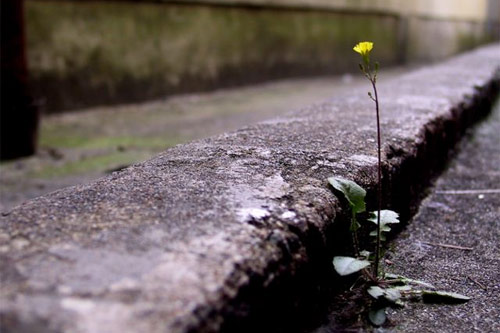 Annotator Ratings

10
8
9
2
8
Photo: Jam343 (Flickr)
Missing Data Problems: Object Discovery
You have a collection of images and have extracted regions from them.  Each is represented by a histogram of “visual words”.
	
	Challenge: Discover frequently occurring object categories, without pre-trained appearance models.
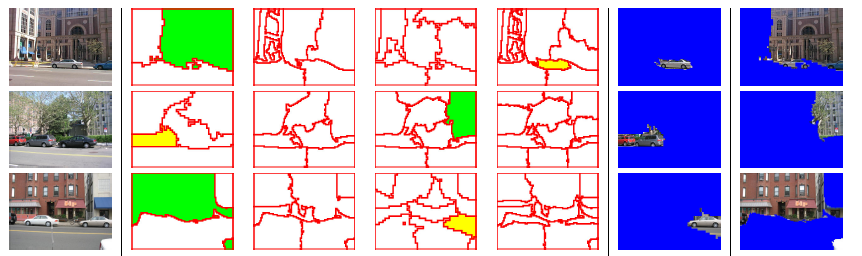 http://www.robots.ox.ac.uk/~vgg/publications/papers/russell06.pdf
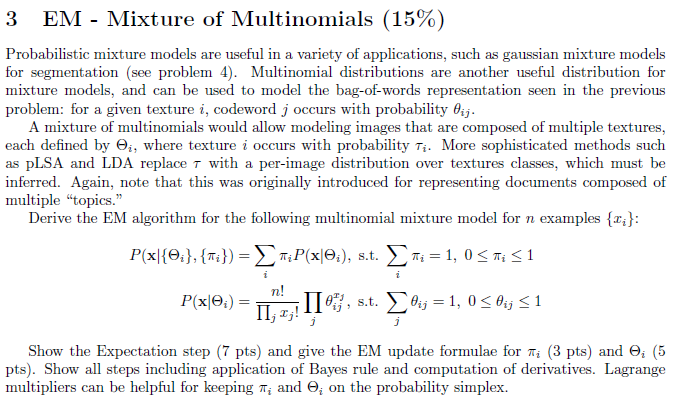 n is number of elements in histogram
Next class
MRFs and Graph-cut Segmentation
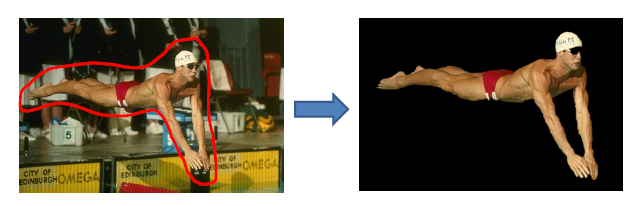 Missing data problems
Outlier Detection
You expect that some of the data are valid points and some are outliers but…
You don’t know which are inliers
You don’t know the parameters of the distribution of inliers

Modeling probability densities
You expect that most of the colors within a region come from one of a few normally distributed sources but…
You don’t know which source each pixel comes from
You don’t know the Gaussian means or covariances

Discovering patterns or “topics”
You expect that there are some re-occuring “topics” of codewords within an image collection.  You want to…
Figure out the frequency of each codeword within each topic
Figure out which topic each image belongs to
Running Example: Segmentation
Given examples of foreground and background
Estimate distribution parameters
Perform inference

Knowing that foreground and background are “normally distributed”

Some initial estimate, but no good knowledge of foreground and background